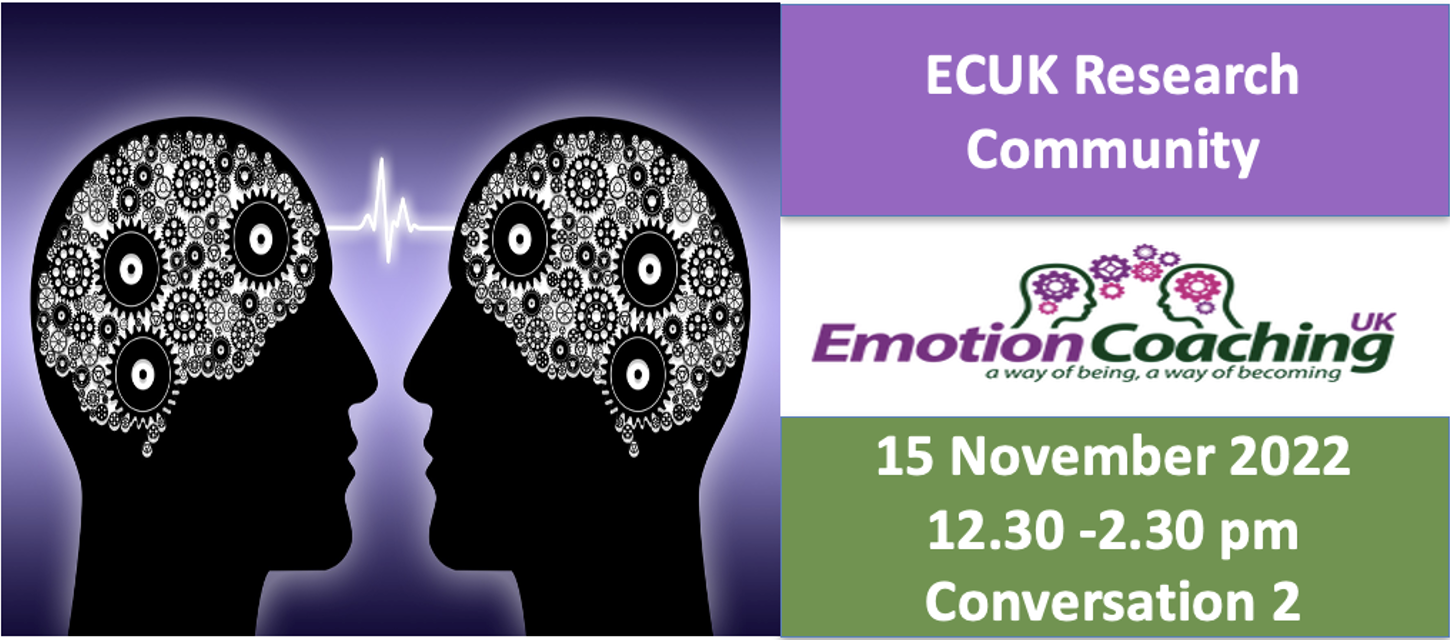 Welcome to the ECUK Research CommunityConversation 2
Dr. Louise Gilbert, ECUK Cofounder
Date of next meeting: Tuesday 7 march 2023, 12.30-2.30pm
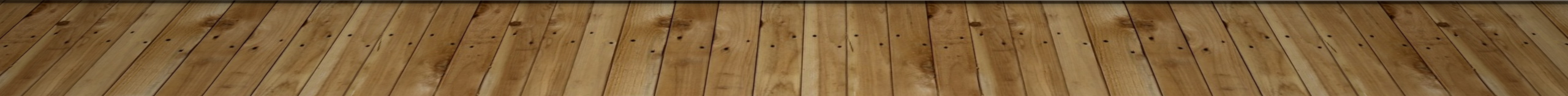 Welcome
Practitioner Presentation:  Esther Glaser
Embedding Emotion Coaching in an early years setting: its implementation and impact from practitioners’ perspectives 
Practitioner Presentation: Natasha Hannaway 
GSPEC Project: Delivering an Emotion Coaching training course to the school’s parents and carers
Opportunities to share:
Update on Emotion Coaching research experiences and projects, 
Research Focus Spot: 
Getting to Grips with Ontology and Epistemology!
Date of Next Meeting : Tuesday 7th March 2023
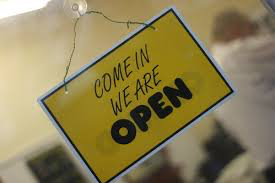 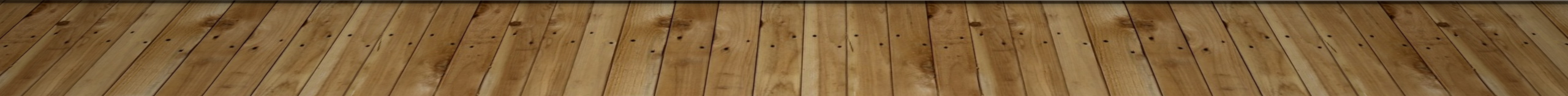 Esther Glaser:
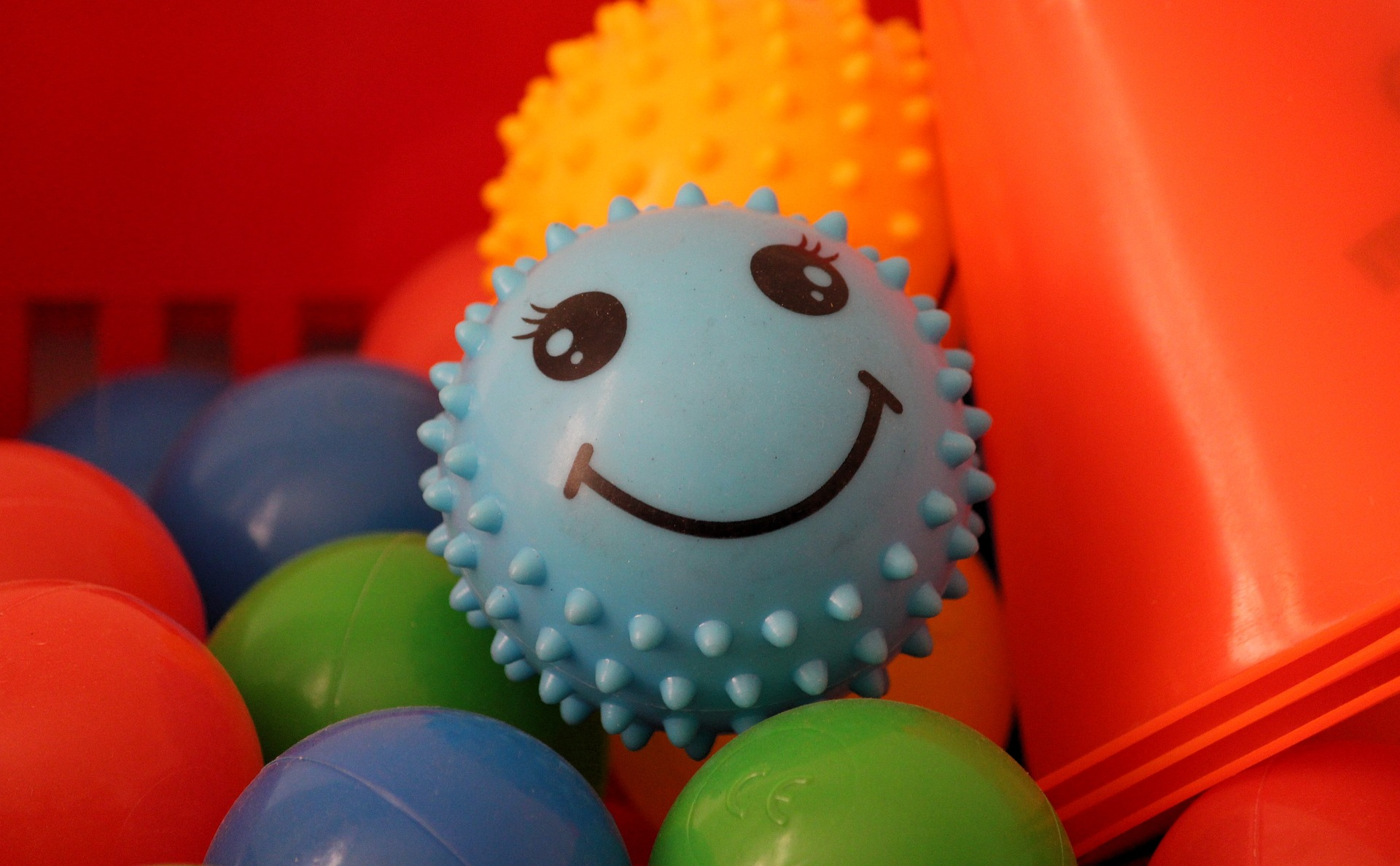 Embedding Emotion Coaching in an early years setting: its implementation and impact from practitioners’ perspectives
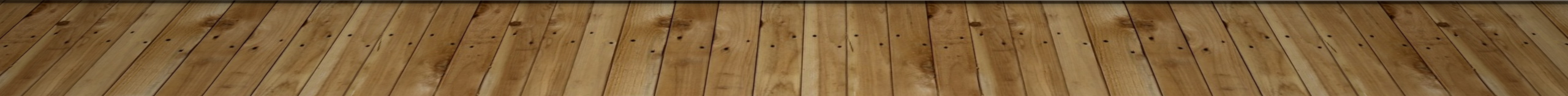 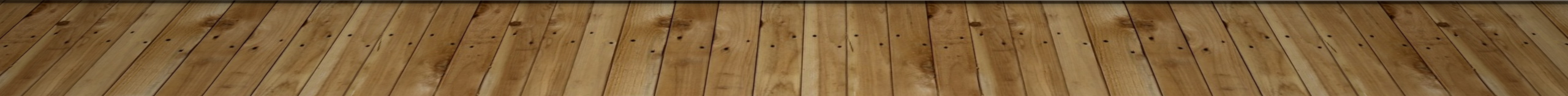 Natasha Hannaway
Grange Primary School, Gloucester
Delivering Emotion Coaching training to our school’s parents and carers
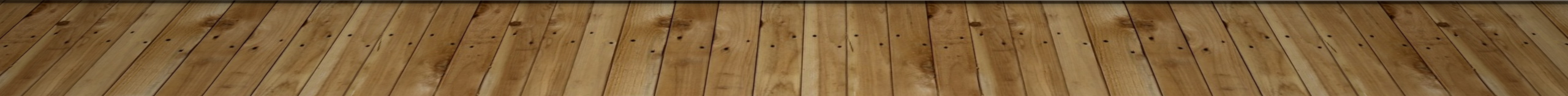 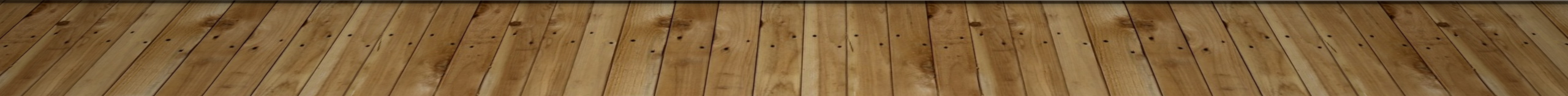 You will soon be invited to join a room/group to share your research interestsyour invite will pop up on your screen- just click to accept After about 30 minutes you will be notified that the room is closing, &  you will return to the main meetingeveryone will then briefly share a summary of their group discussions This means one of you needs to volunteer as spokesperson for your group thankyou for being that person!
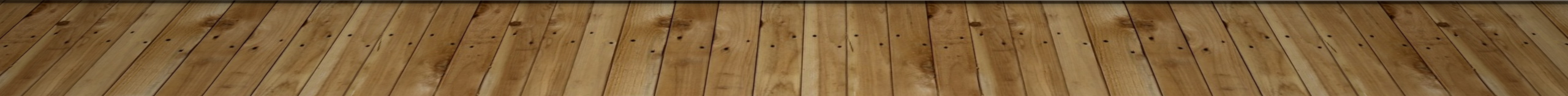 Questions to focus your discussions:  Are  you
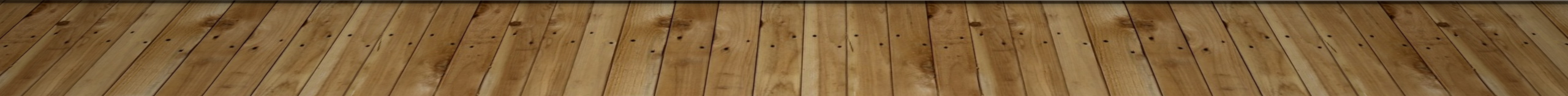 Research Focus Spot
Getting to Grips with Ontology & Epistemology
“Simple it’s not I am afraid you will find, for a mind-maker-upper to make up their mind”
(Dr. Zeuss)
https://www.sloww.co/blind-men-elephant/
‘To understand any given part, you look to the whole, to understand the whole, you look to the parts’
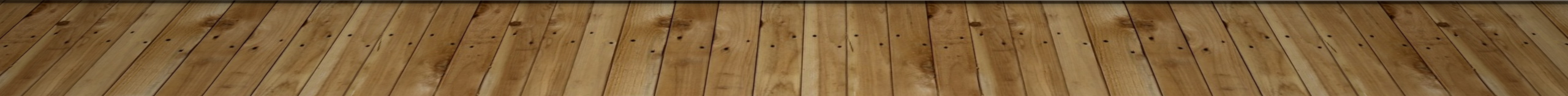 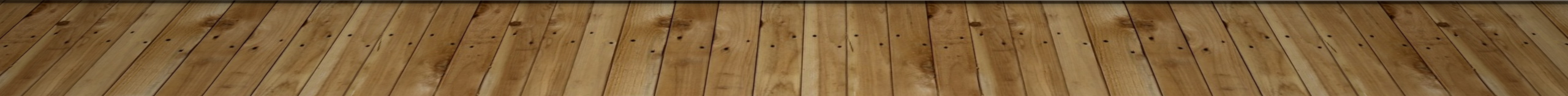 Unpacking research
The ‘ologies
Ontology/… Epistemology?…Methodology?…
Methodolotry?
Questionnaires
Realism 
subjectivism
Feminism
Post-positivism
Mixed methods
Qualitative
Pragmatism
Grounded Theory
??????….
Quantitative
interviews
Relativism
Likert-Scale
Constructionism
Interpretivism
Symbolic interactionism
Critical Theory
!!!Help!....
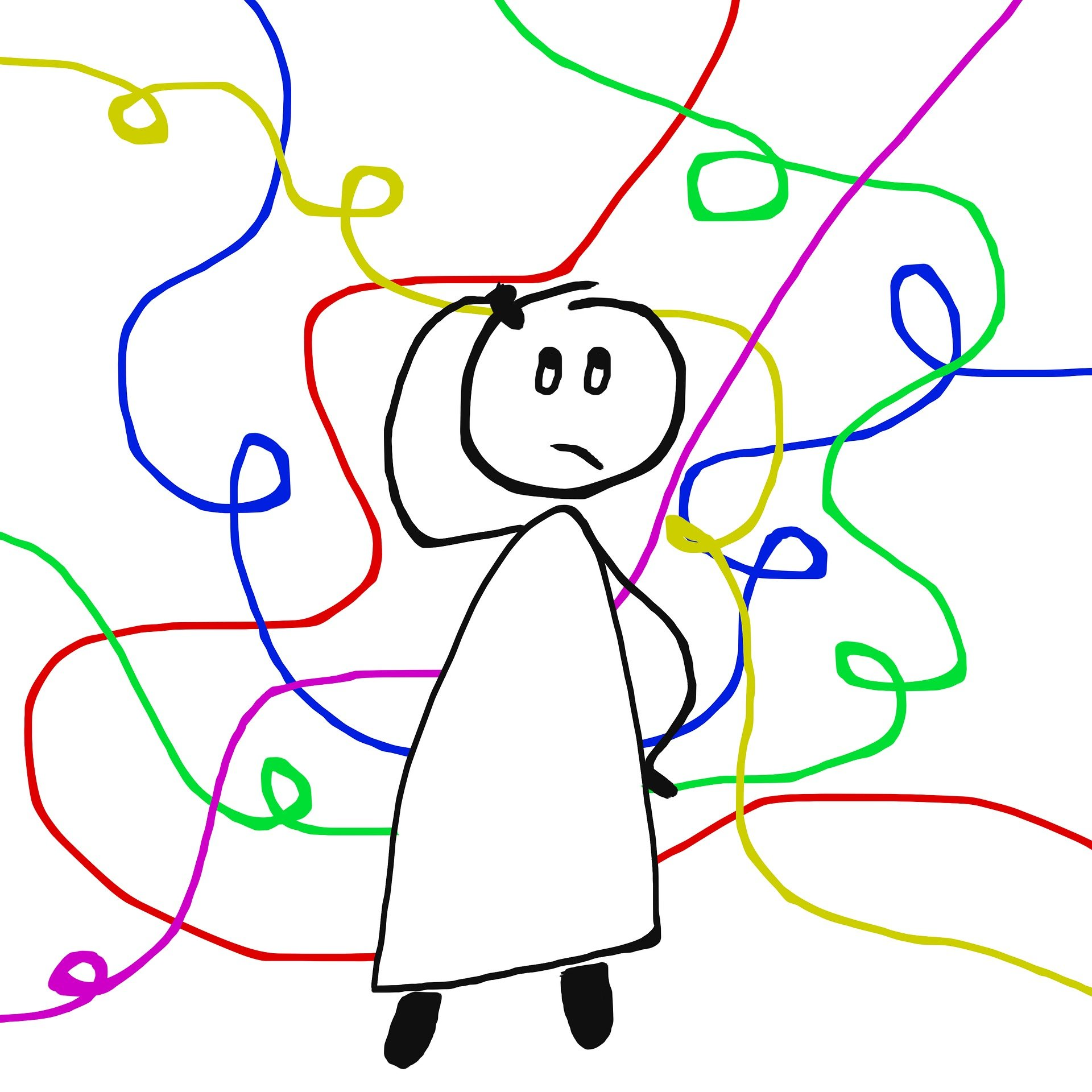 UNpacking RESEARCH so it means something to you
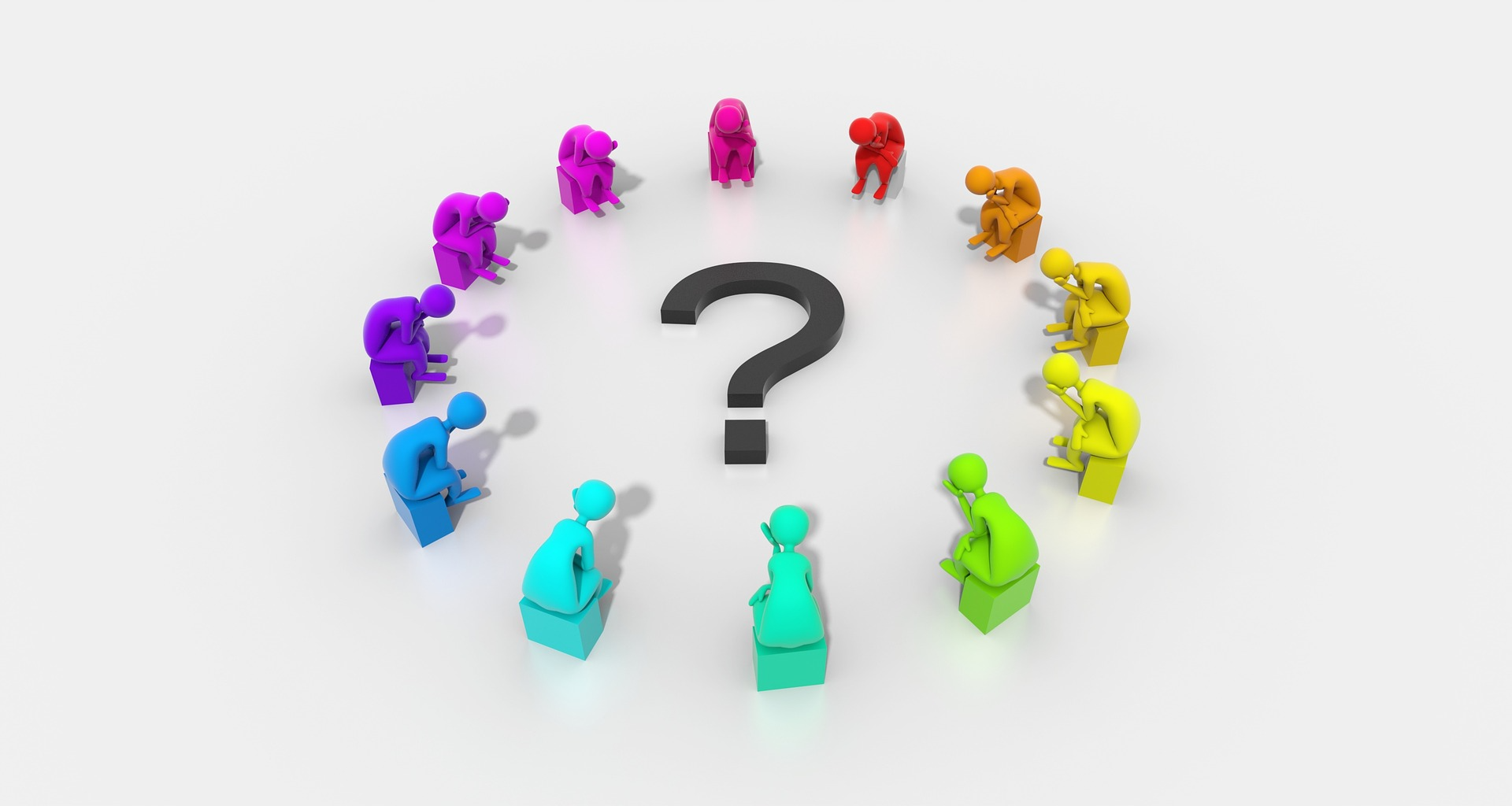 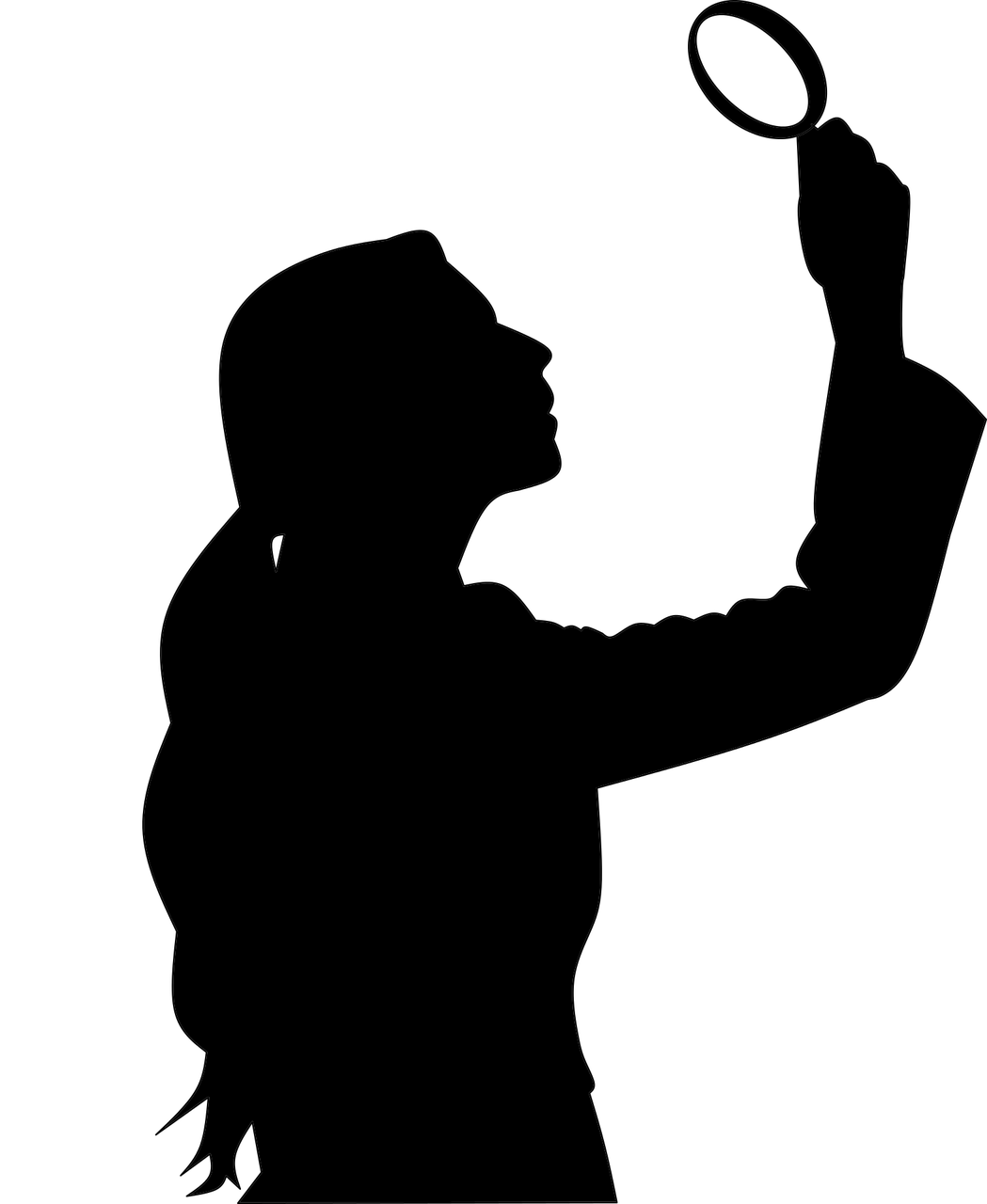 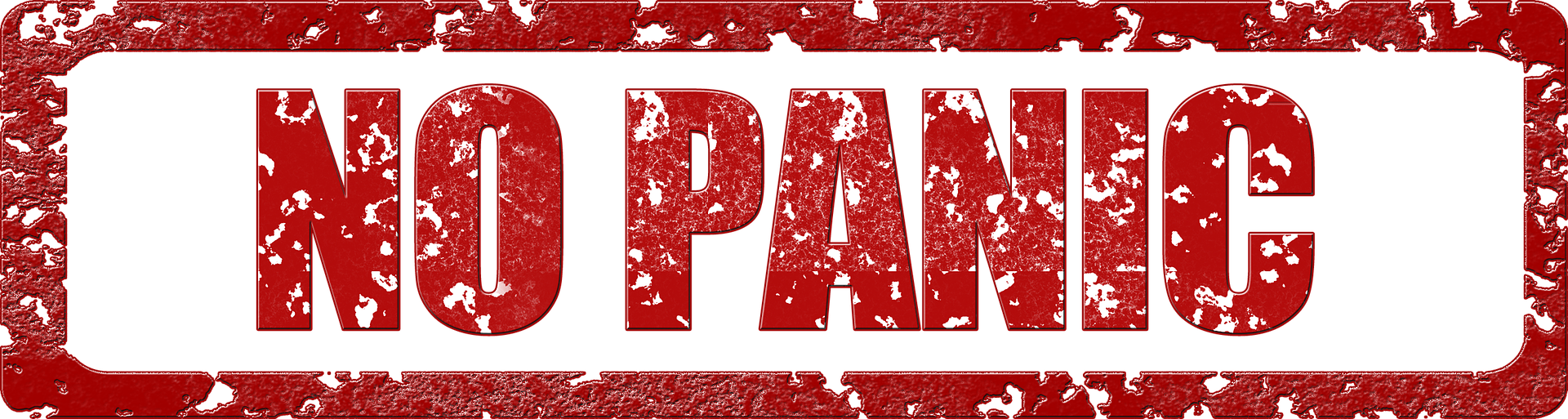 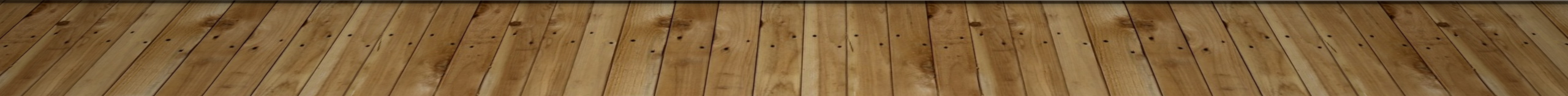 UNpacking RESEARCH so it means something to you
Ontology & Epistemology
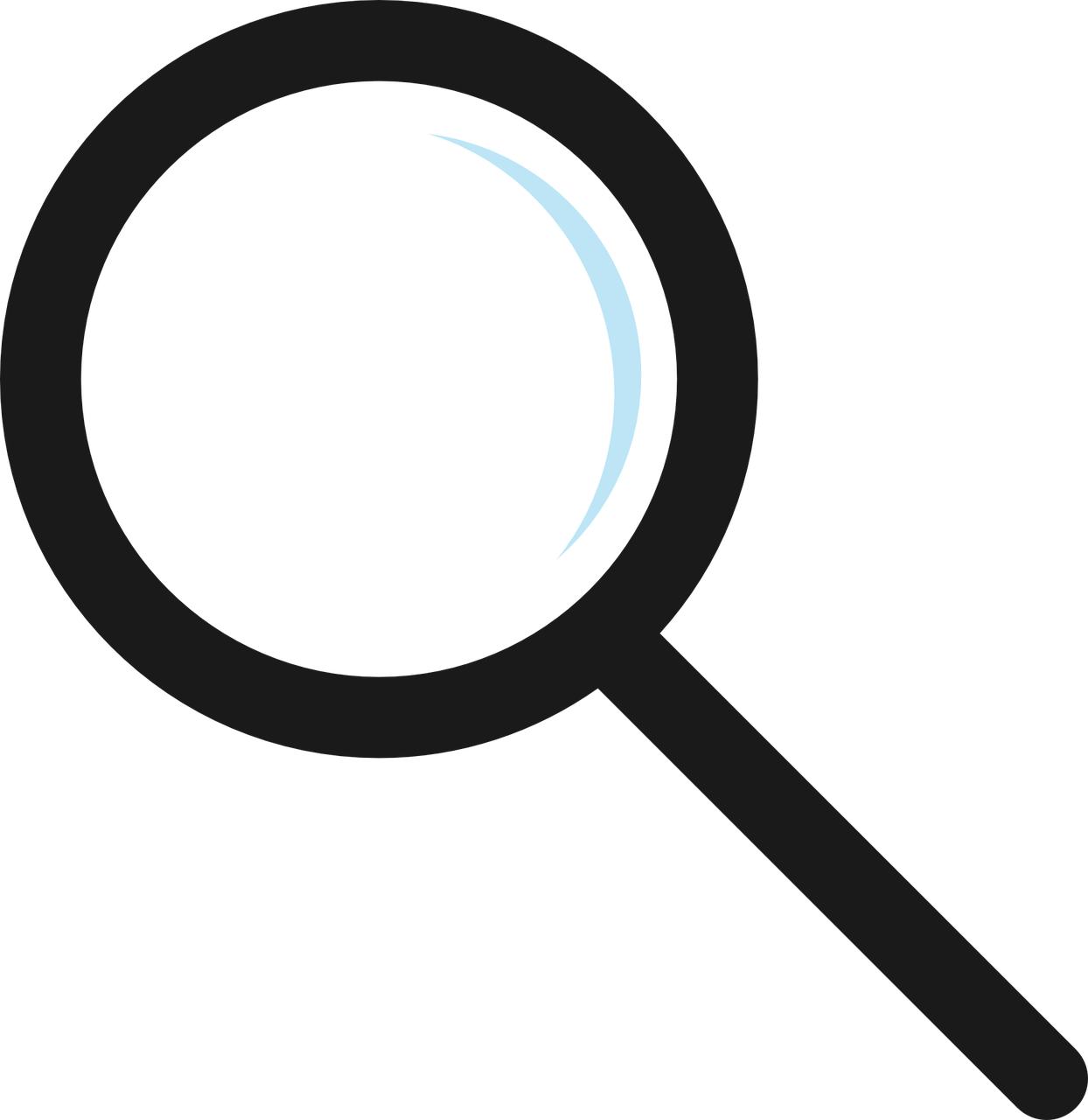 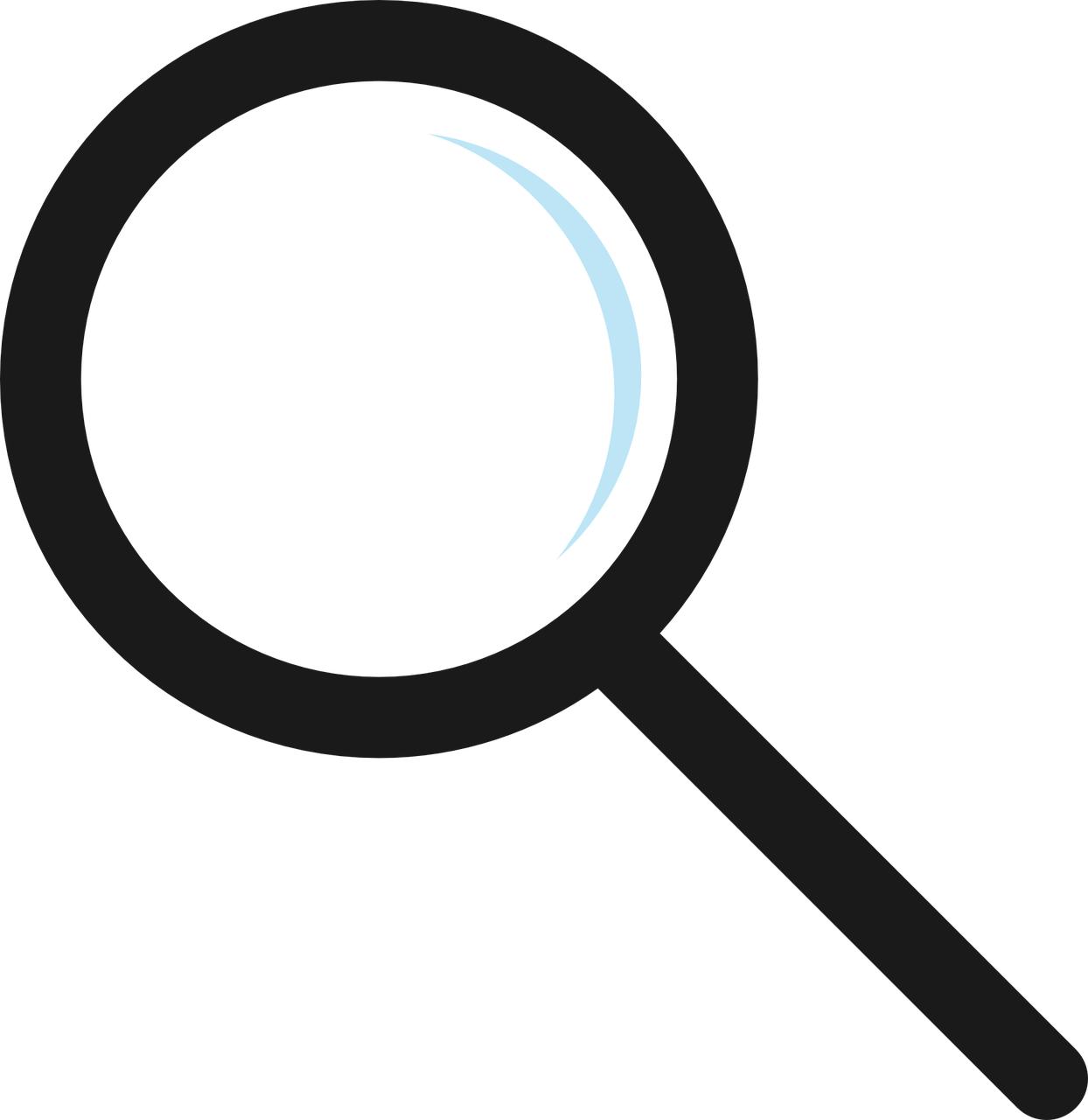 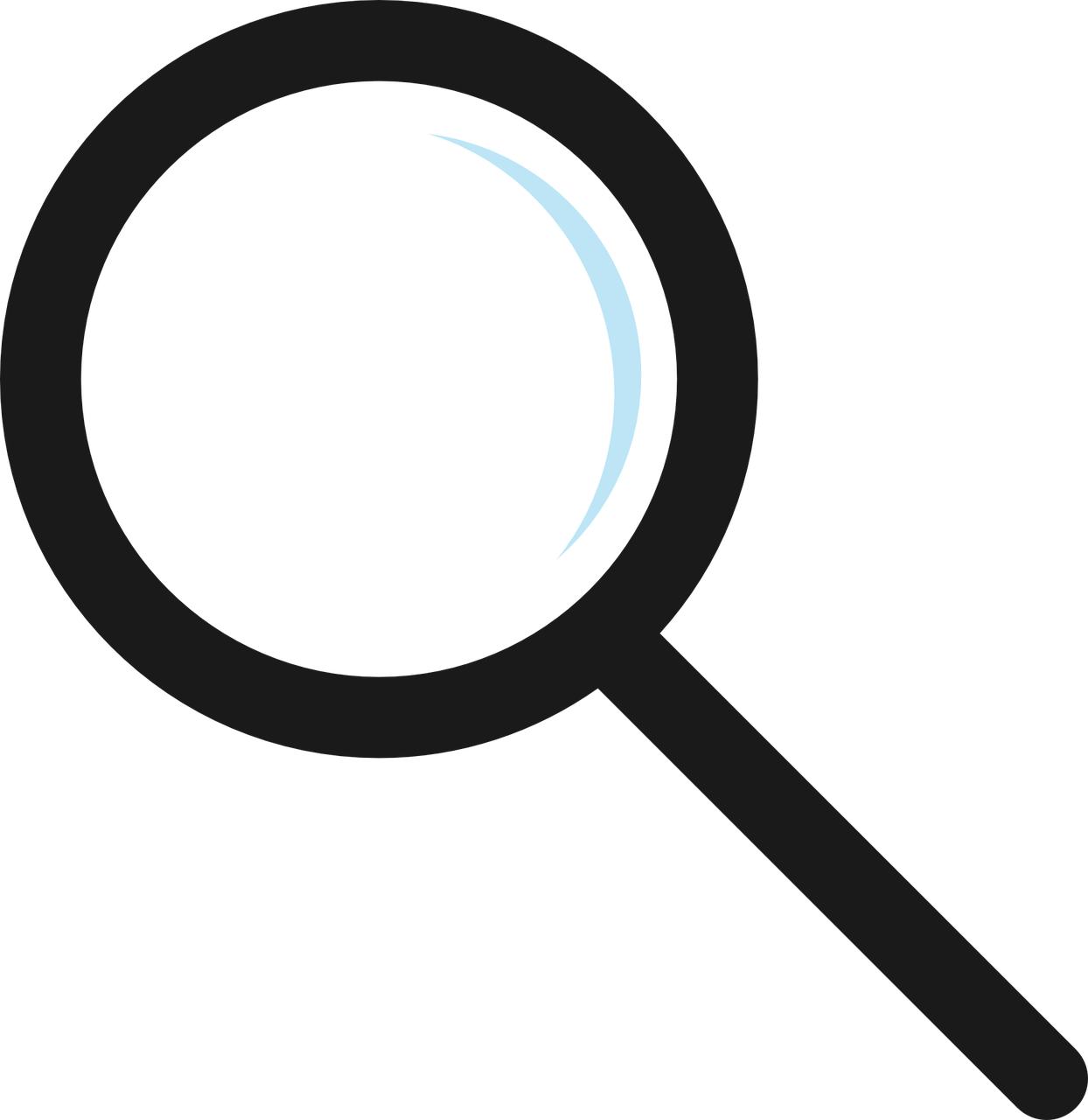 Research Paradigms
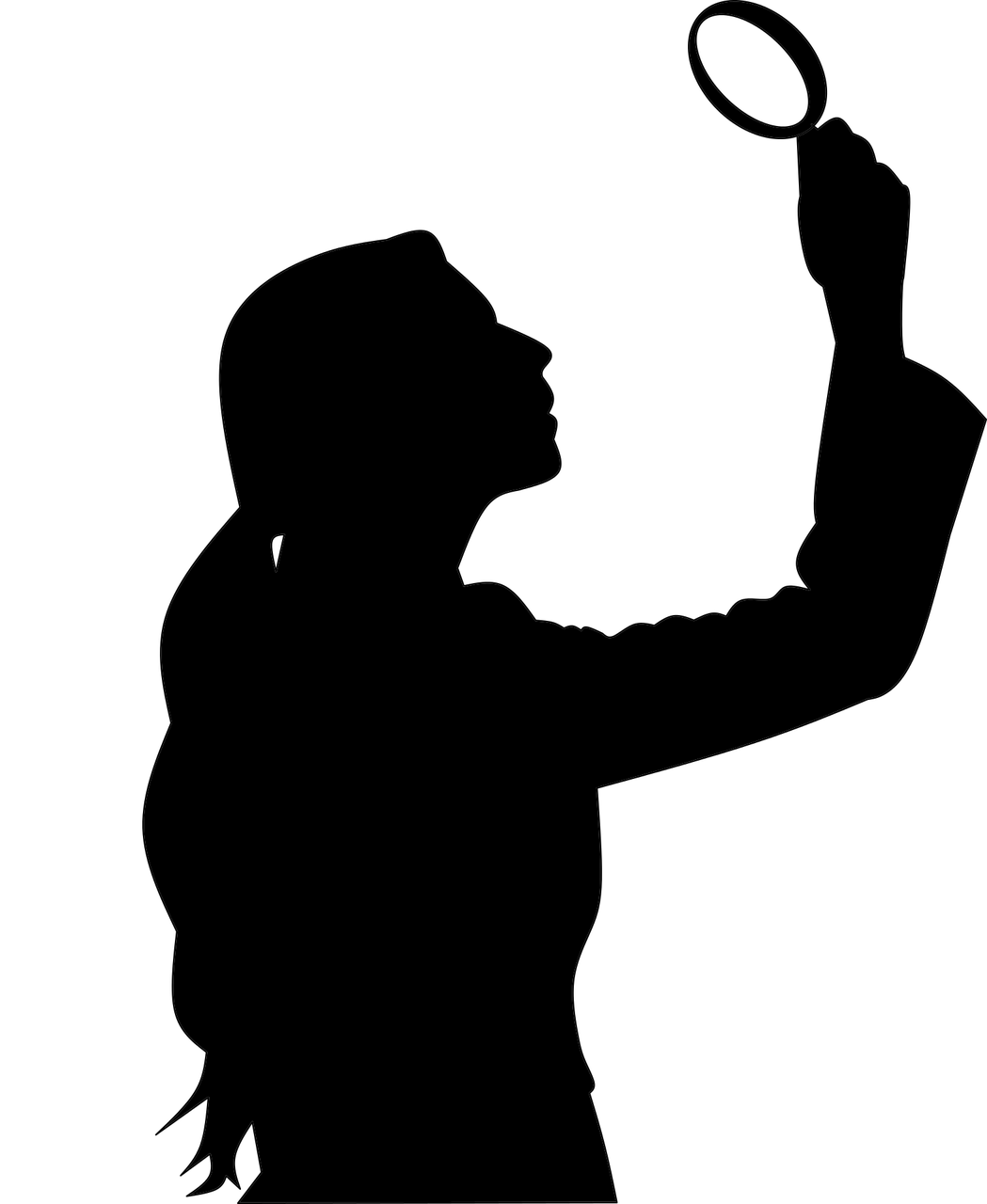 Methodologies
Methods
What are the  ‘ologies?
Epistemology
Ontology
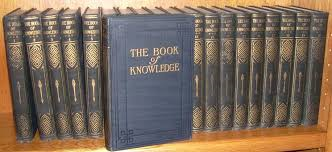 How do we know what we know ?
How do we justify what we believe?
What do we consider is credible knowledge?
How can truth/reality be explored, conferred and reported?
What do you think is real?
What makes us human, what makes us tick?
What is reality,-is it a constant always there  
or is it always changing? 
What is truth? Is there only one truth?
Ontology: What exists in the real world ?
Naïve,   Structural,  Critical                                                   Bounded
Reality exists as multiple 
mental constructs
Reality can be understood by using 
the right methods
Epistemology: How do we create knowledge
CONSTRUCTIVISM
Meaning exists in the object 
and is independent
 of the subject
Meaning exists from the 
interaction between subject and object. The subject constructs meaning
Meaning exists within the subject. It is the subject that imposes the meaning onto the object
What are Research Paradigms?
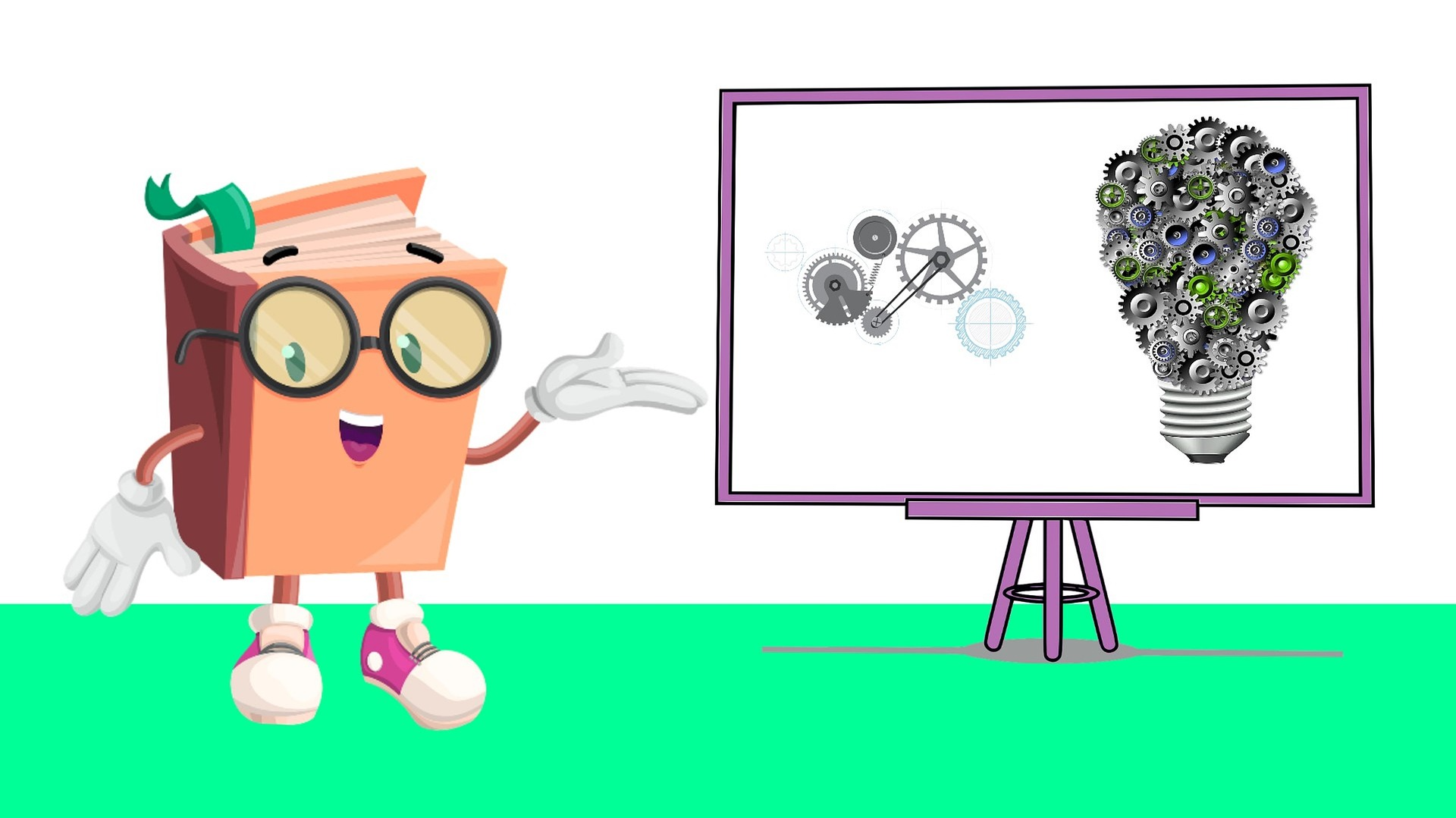 Also known as:  
Theoretical or Philosophical Frameworks or Perspectives
A system of generalized views of the world, which form the beliefs that guide your actions. 
They combine ontological and epistemological views so reflect a collection of logically related assumptions, concepts, or propositions that orient your thinking and research.
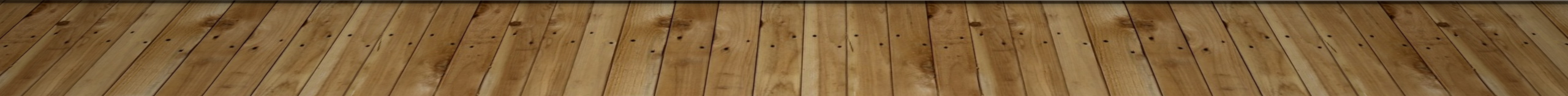 They reflect all or most of what you believe is real, what is truth, what is reality
Ontology: What exists in the real world ?
Naïve,   Structural,  Critical                                                   Bounded
Epistemology: How do we create knowledge
CONSTRUCTIVISM
Research paradigm: Guides the researcher
Knowledge acquisition is Deductive,                                        Knowledge acquisition is Inductive

Value free and Generalisable                                                    Value laden and Contextually unique
what RESEARCH means
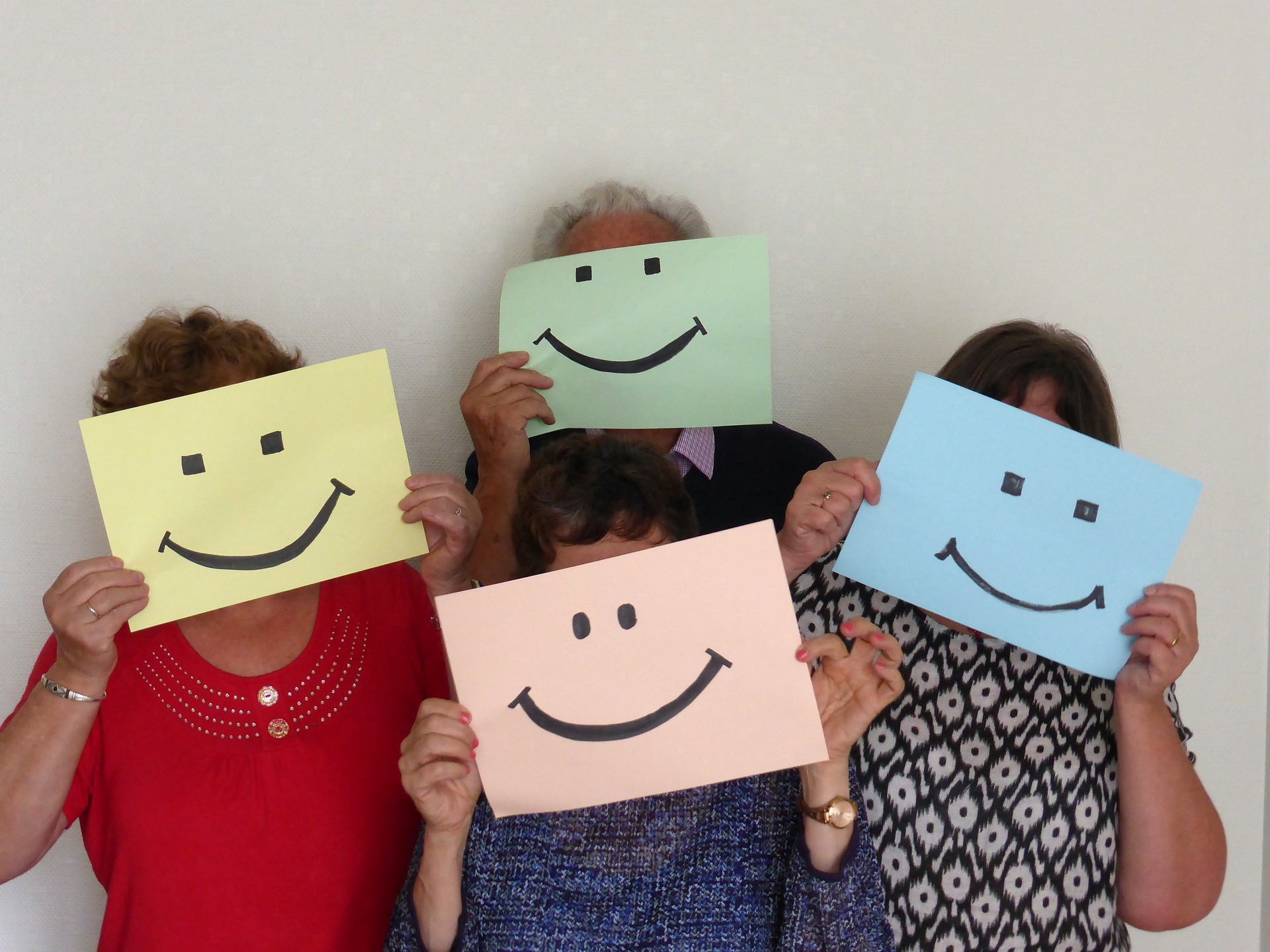 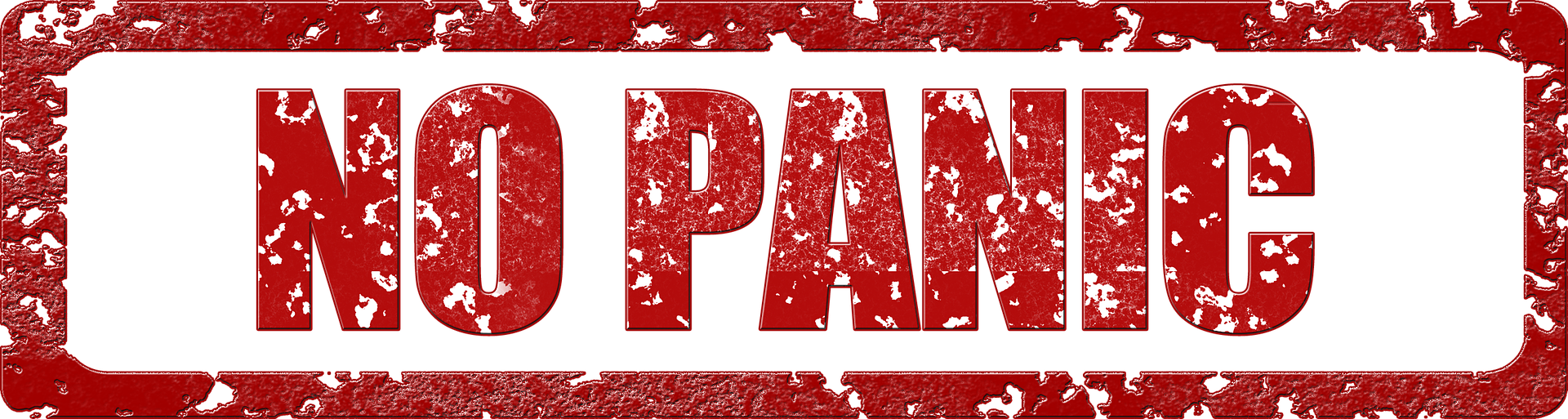 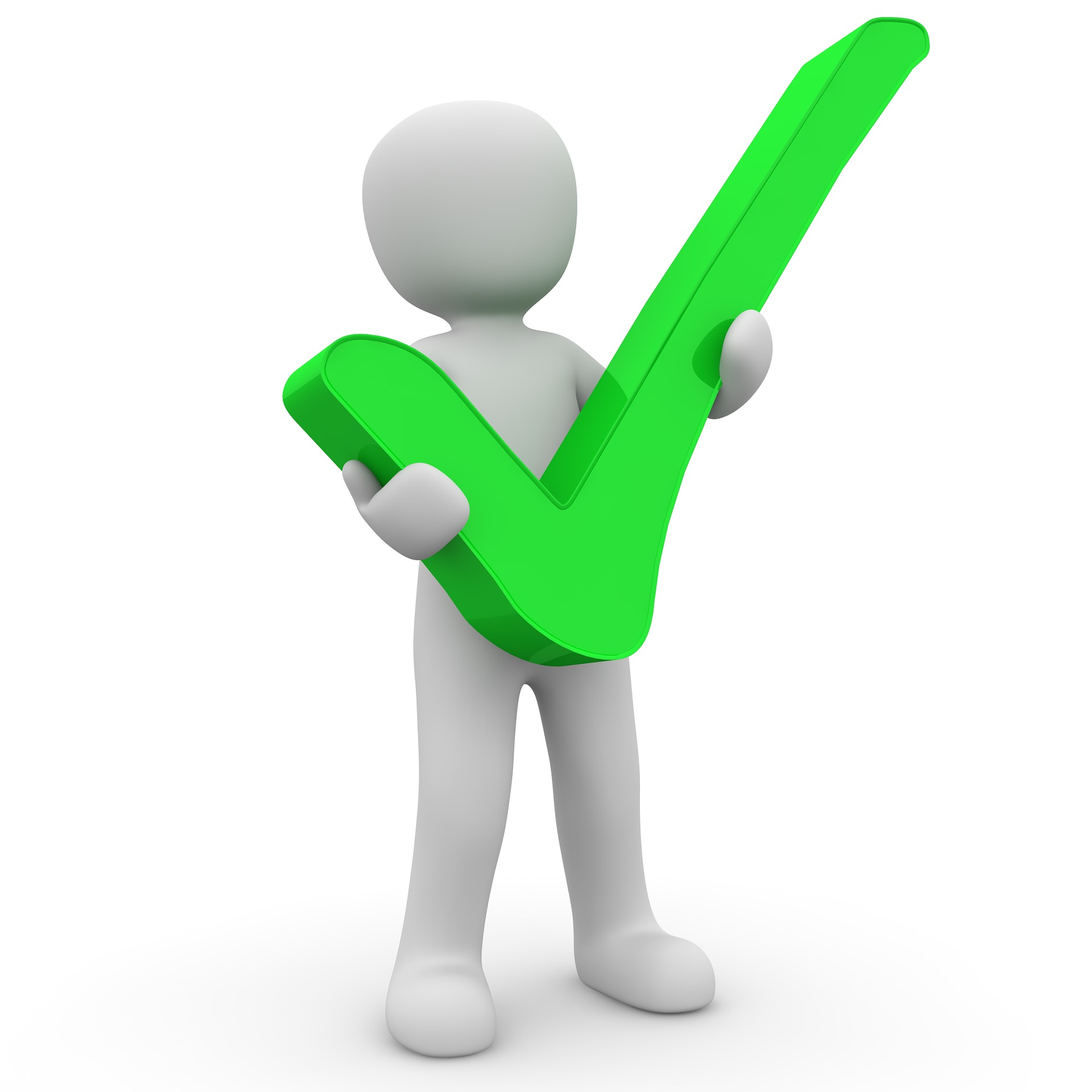 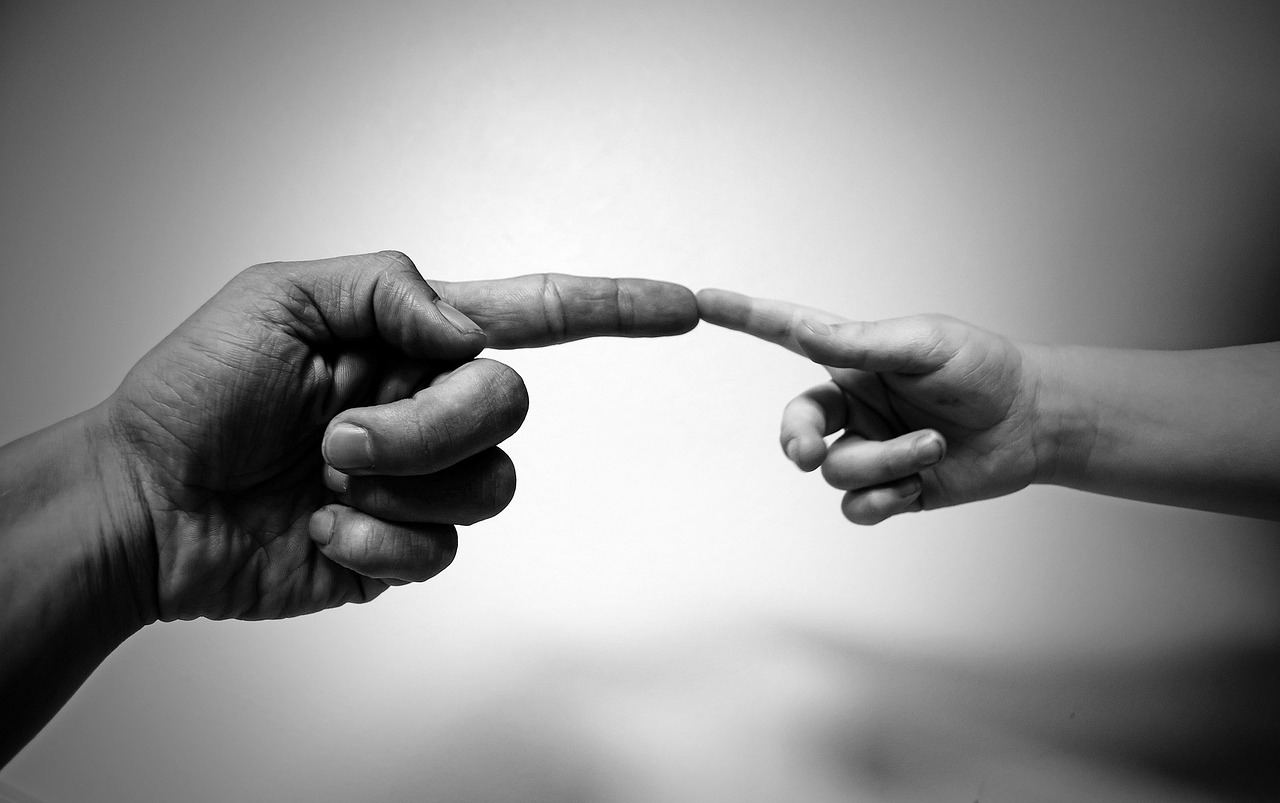 References &  additional  resources
Please note that this list is not definitive, and suggested for critical appraisal
Al-Saadi, H. (2014) Demystifying Ontology and Epistemology in research methods, Academia[Online]. Available at: https://d1wqtxts1xzle7.cloudfront.net/46826079/Demystifying_Ontology_and_Epistemology_in_research_methods-with-cover-page-v2.pdf?Expires=1668154334&Signature=gWy0tC0i8PDC68wtEAfGcVDLRG7PJeR~QOS6fKssqKjGVKq05dODUZfI2cwsuAAseIEZlbQ4A9jhuNwVVTv8v3-hJSBqgPDiDaoU32f6H6TGbhcgcVfDHcGSVJJzut2e-WKbzHd05UTG50BydP0yeAHUmcKizvSdo24XV23sF0N3n8BsMdvGeMktSv2Dd1oIsYoAmaWbTDRFvPD0Jy~njS1Mchz5FjNfyiu-VZJCEog3CbPvL9Ay2Yw231wmXMozlYGNazZzXXdP8s31TvRQXDd1t~mTENruuxt7juYVx1~pWJfTZrZ-3e9peQa8R6-ScF0nkvCLErt~~cdWsEfijQ__&Key-Pair-Id=APKAJLOHF5GGSLRBV4ZA
Crotty, M. (1998) The foundations of social research, meaning and perspectives in the research process. London: Sage (Louise: useful, small basic book, historical approach to understanding research approaches)
Mackenzie, N. and Knipe, S. (2006) Research dilemmas: Paradigms, methods and methodology Educational Research,16, pp.1-11 
Moon, K. and Blackman, D.(2014) A guide to understanding social science research for natural scientist, Conservation Biology, 28(5),pp. 1167-77
ECUK article on understanding what research is credible, useful and applicable to our lives and worlds understanding : https://www.emotioncoachinguk.com/post/remember-we-are-all-wearing-spectacles
ECUK Resource: Start your research journey handout: https://www.emotioncoachinguk.com/_files/ugd/623336_1e5cdc7f33854c0496506cec0bb7e5d6.pdf
THANK YOU - ANY COMMENTS OR QUESTIONS?